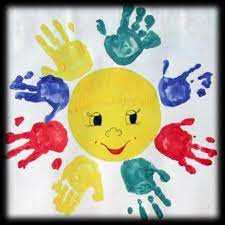 Муниципальное бюджетное дошкольное образовательное учреждение «Детский сад № 31 «Солнышко»
Тема выступления:
«Нетрадиционные техники рисования с детьми раннего возраста».
Подготовила: 
воспитатель группы раннего возраста
 Н.М. Леонова.
2022 год.
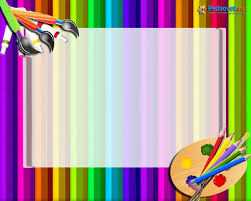 Нетрадиционное рисование - искусство изображать, не основываясь на традиции. Рисование нетрадиционными способами, увлекательная, завораживающая деятельность, которая удивляет и восхищает детей.
Использование нетрадиционных методов рисования сейчас широко практикуется воспитателями в детских садах.
В своей работе я использовала такие нетрадиционные техники рисования:  пальчиком, ладошкой,  тычком - ватная палочка,  жесткая сухая кисть, отпечатками (поролон, крышки, втулки от туалетной бумаги, пластиковая вилка, мятая бумага и др.).
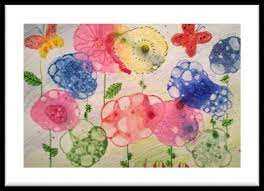 Все дети любят рисовать.        В дошкольном детстве изобразительная деятельность становится одним из средств познания мира и становления эстетического восприятия.   Именно обучаясь, получая знания, навыки ребенок чувствует себя уверенно и легче проходит адаптацию. Так же  развивается и  мелкая моторика.  А ведь это важно в раннем возрасте.
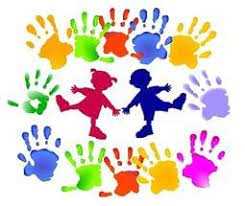 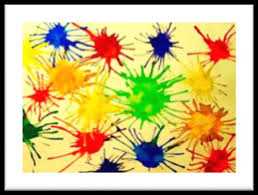 Необычные материалы и оригинальные техники привлекают детей тем, что здесь не присутствует слово "Нельзя", можно рисовать, чем хочешь и как хочешь и даже можно придумать свою необычную технику. Дети ощущают незабываемые, положительные эмоции, а по эмоциям можно судить о настроении ребёнка, о том, что его радует, что его огорчает.
Каждая техника – это маленькая игра, доставляющая ребенку радость, положительные эмоции. Она не утомляет малыша, у ребенка сохраняется высокая активность и работоспособность на протяжении всего времени рисования.
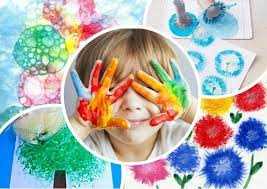 Применение нетрадиционных техник – это использование материалов, инструментов, способов рисования, которые не являются общепринятыми.      
     Данные техники хороши тем, что они доступны и маленьким детям, и постарше. 
Нетрадиционные техники позволяют быстро достичь желаемого результата и вносят определенную новизну в деятельность детей, делают её более интересной и увлекательной.
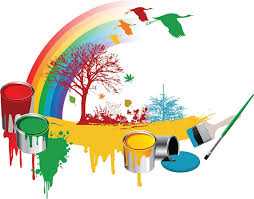 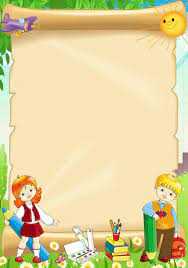 Чаше всего детям предлагают карандаши, кисти и краски. Еще известный художник В. А. Фаворский отмечал: «Когда ребенок обращается к искусству, ему дают обычно карандаши, краску и бумагу, это, несомненно, ошибка: необходимо дать ребенку всевозможные материалы. Пусть он рисует на бумаге, на стене, делает рисунок к занавескам в своей комнате, рисунок для своего платья, делает для себя костюмы из газет».
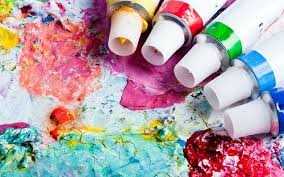 Какие необычные материалы можно включить в детское творчество? 
Их очень много. Можно порисовать пухом тополя, зубной щеткой, полой трубкой, гоняя по листу веселую капельку; тампончиком, получая пушистых зверьков; пальцем, ладошкой, даже лучиком солнца!
Я познакомилась  с методической литературой различных авторов, таких как: 
      -  пособие А. В. Никитиной «Нетрадиционные техники рисования в детском саду», 
     - Р. Г. Казаковой «Изобразительная деятельность в детском саду»,
      - Давыдовой Г. Н. «Нетрадиционные техники рисования в детском саду»,
      - Лыковой И. А. «Развитие ребенка в изобразительной деятельности», а так же интернет ресурсы.
      Благодаря им, я нашла много интересных идей для работы с детьми раннего возраста.  
     Хочу познакомить вас с некоторыми техниками, которые я применяю в своей работе.
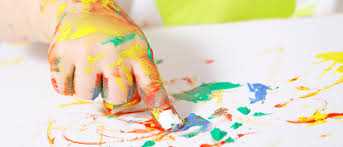 • Рисование пальчиками
     Малыш опускает в краску пальчик и наносит точки, пятнышки на бумаге. После работы пальчики вытираются салфеткой, затем краска легко смывается. Работу надо начинать с одного цвета, далее можно использовать 2-3 цвета.
.
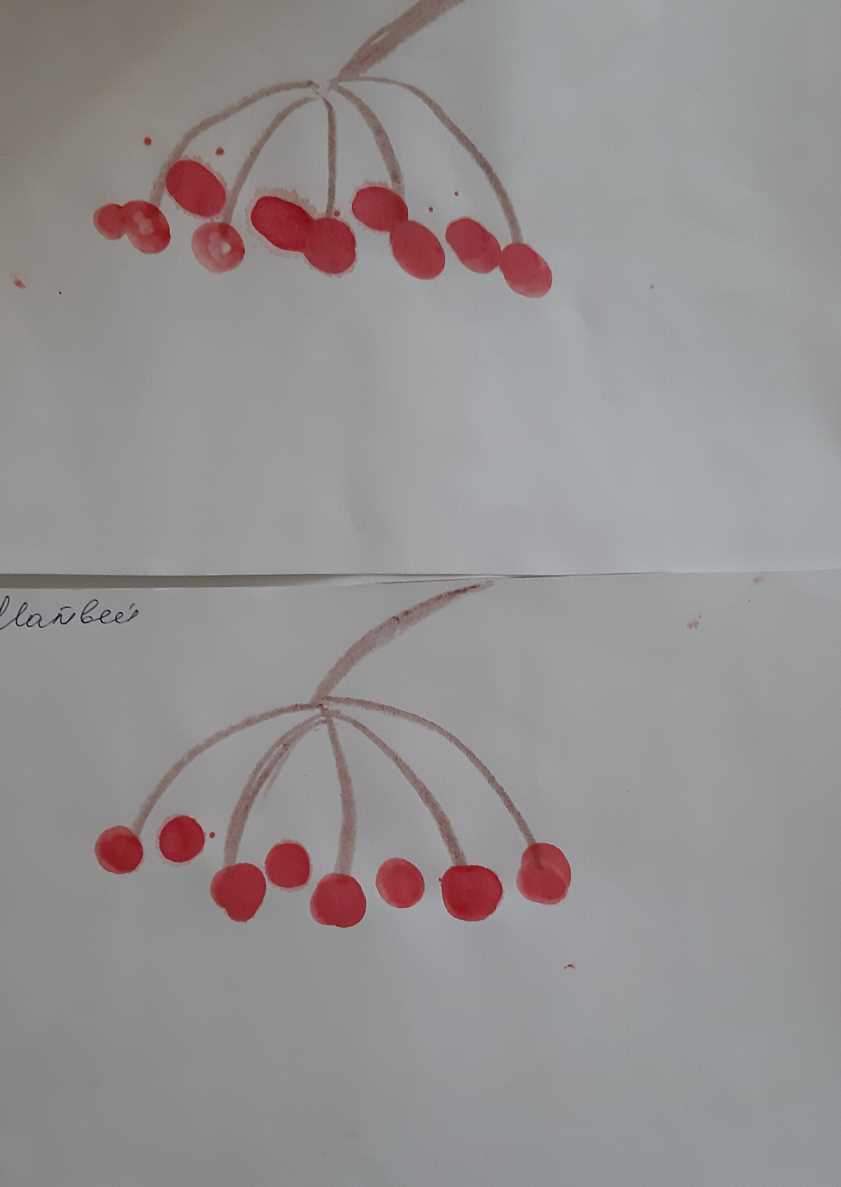 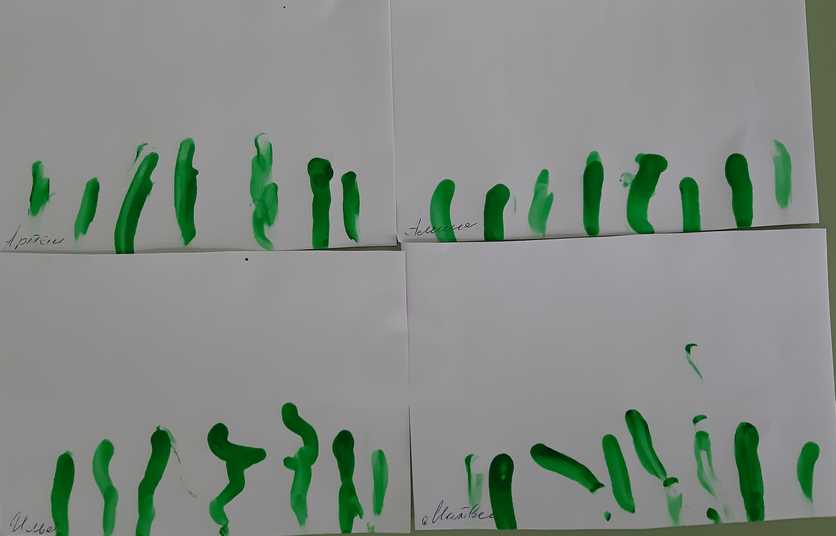 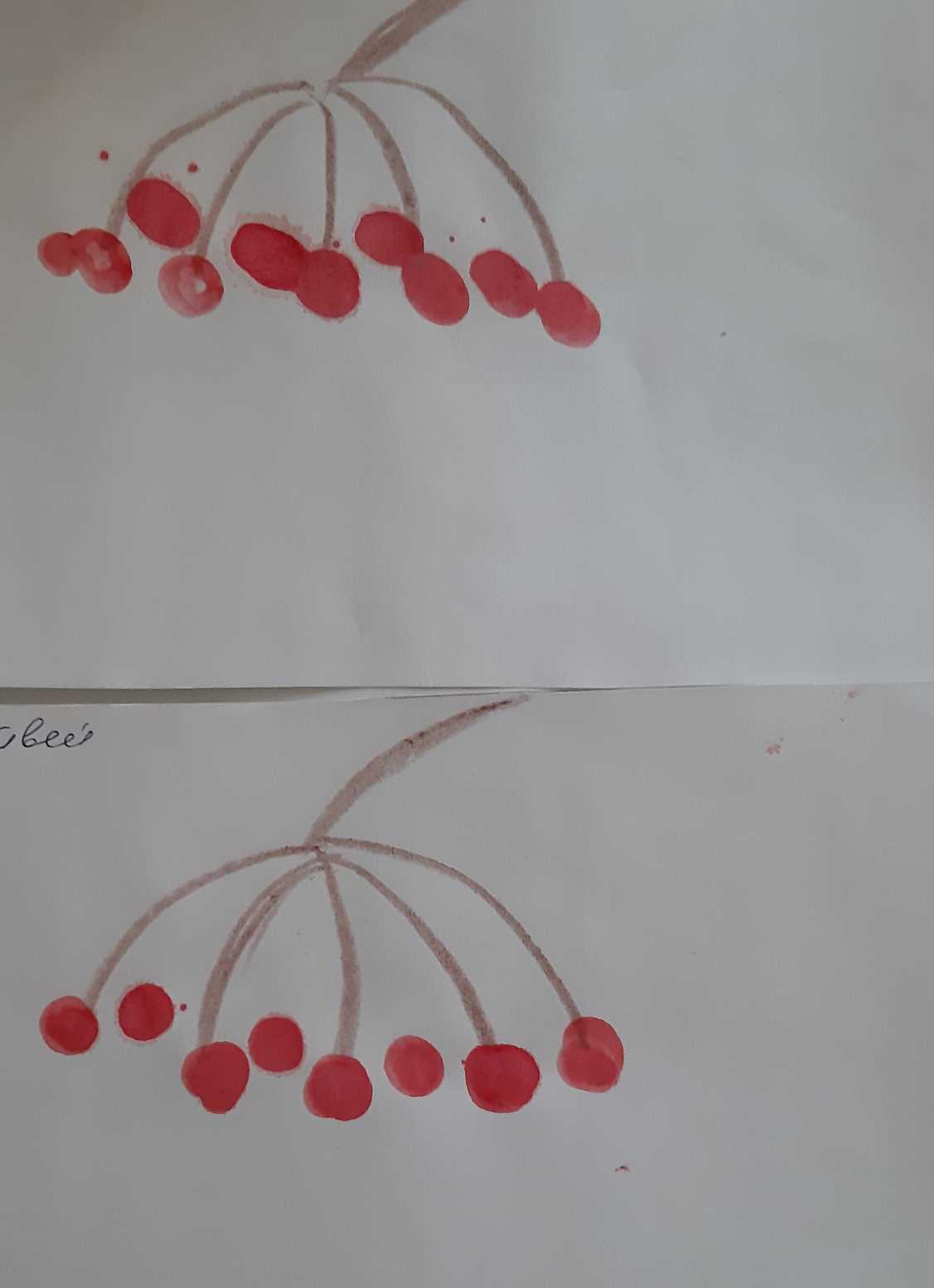 • Рисование ладошкой
     Ребенок опускает в краску ладошку или окрашивает ее с помощью кисточки. Затем делает отпечаток ладошкой на бумаге. Дополняют свой отпечаток какими-то элементами, и рисунок готов. А как любят малыши окрашивать ладошку друг другу! Столько радости, удовольствия появляется на лице у обоих.
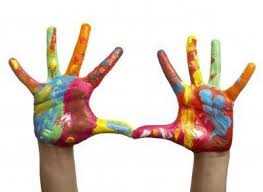 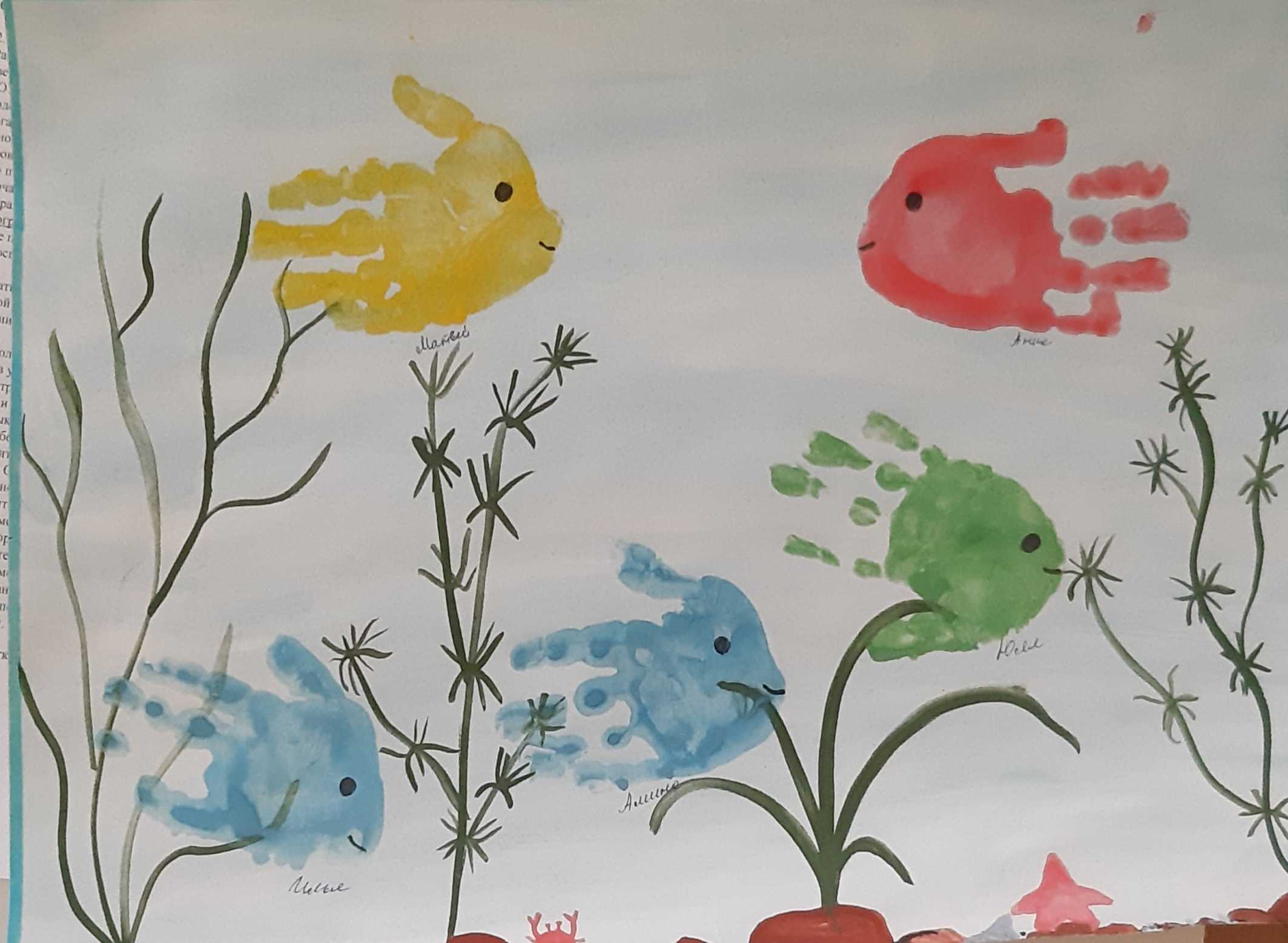 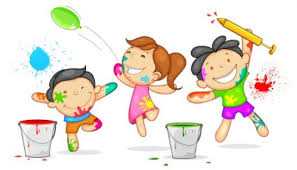 • Рисование точками (точечный рисунок).
     Ватную палочку окунаем в густую краску, ставим его перпендикулярно к белому листу бумаги и начинаем изображать точками. Главное, сразу же заинтересовать ребенка.
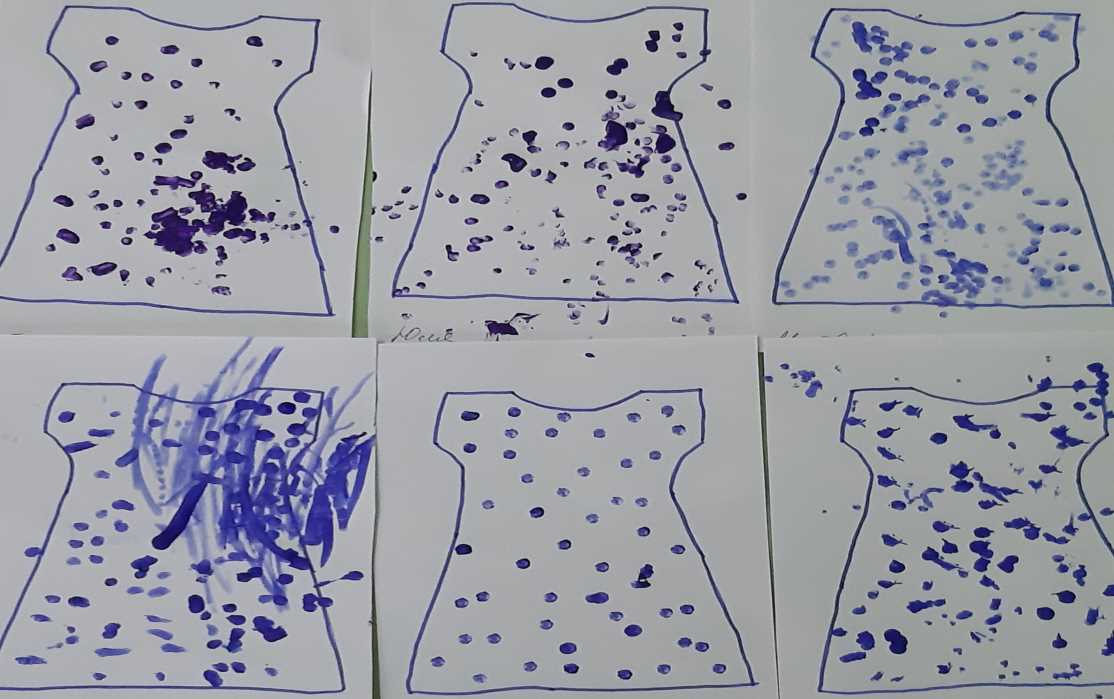 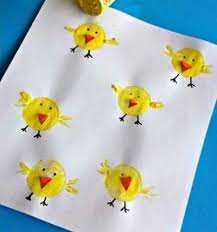 • Отпечатки пробками увлекают детей своей простотой и быстротой.         Используем пробки разного размера и материала. Небольшое количество краску наливаем в тарелочку (штемпельную подушку), пробку опускаем в краску и наносим отпечаток на бумагу, получился кружок, а дальше ребенок начинает фантазировать и придумывать, что из этого кружка может получиться.
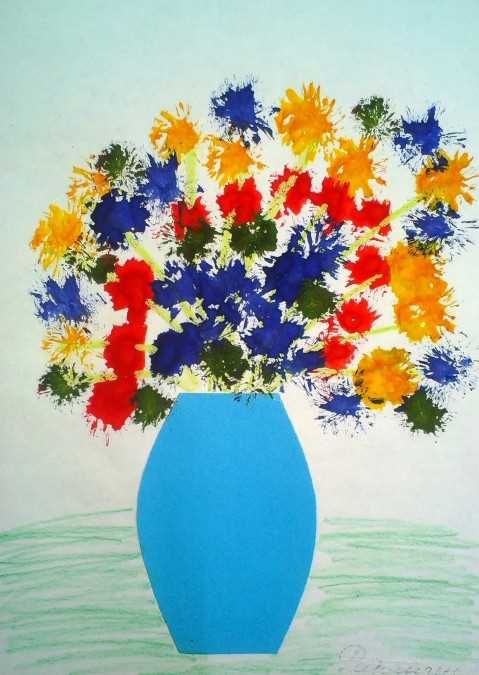 .
• Тычок жесткой полусухой кистью. Ребенок опускает в гуашь кисть и ударяет ею по бумаге, держа вертикально. При работе кисть в воду не опускается. Эту технику используем, если надо нарисовать что-нибудь пушистое или колючее.
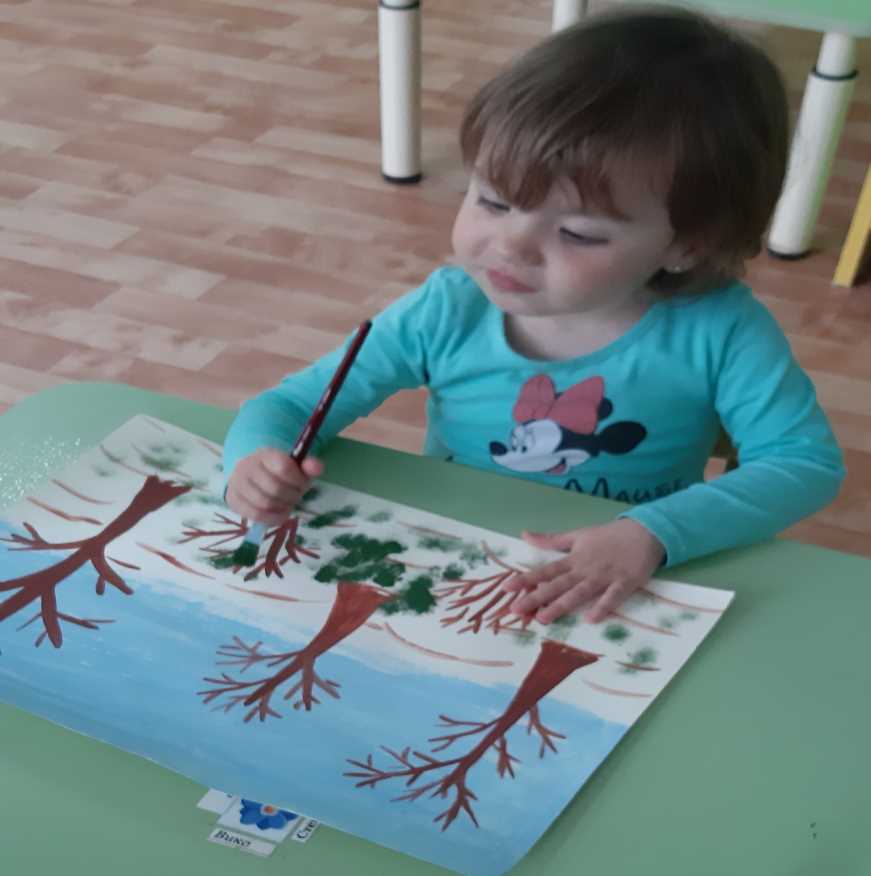 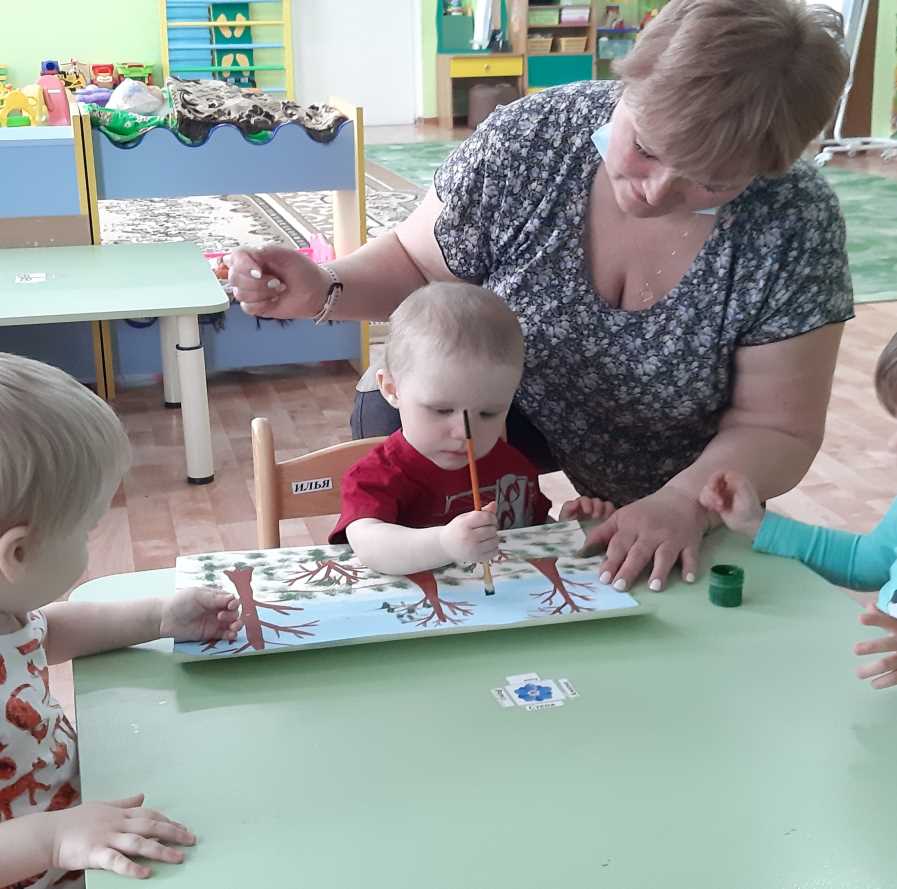 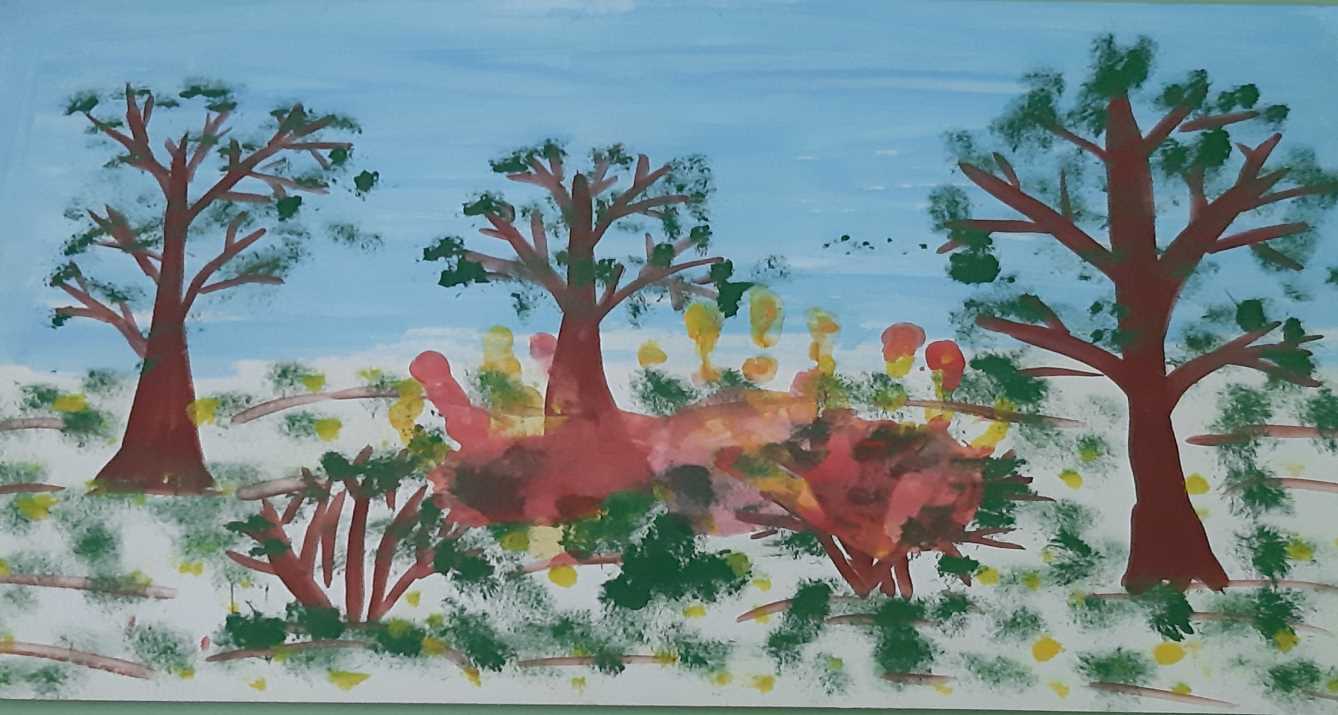 •  Техника рисования мятой бумагой.
     Ребенок прижимает смятую бумагу к блюдечку с небольшим количеством краски (можно использовать штемпельную подушку и наносит оттиск на бумагу. Чтобы получить другой цвет, меняется краска и мятая бумага.
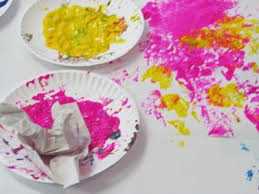 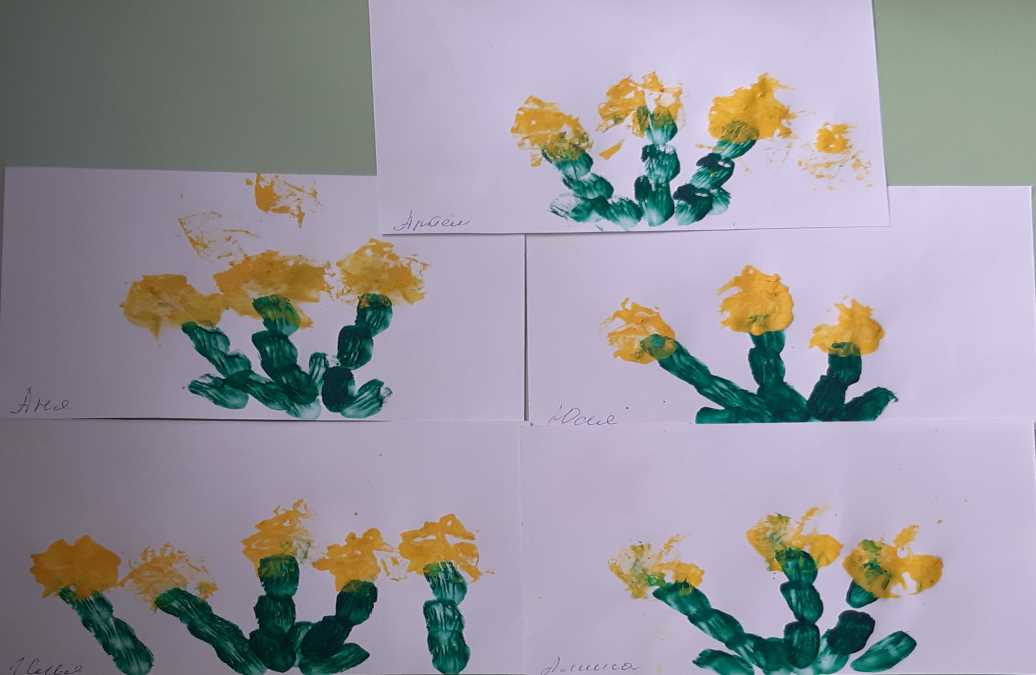 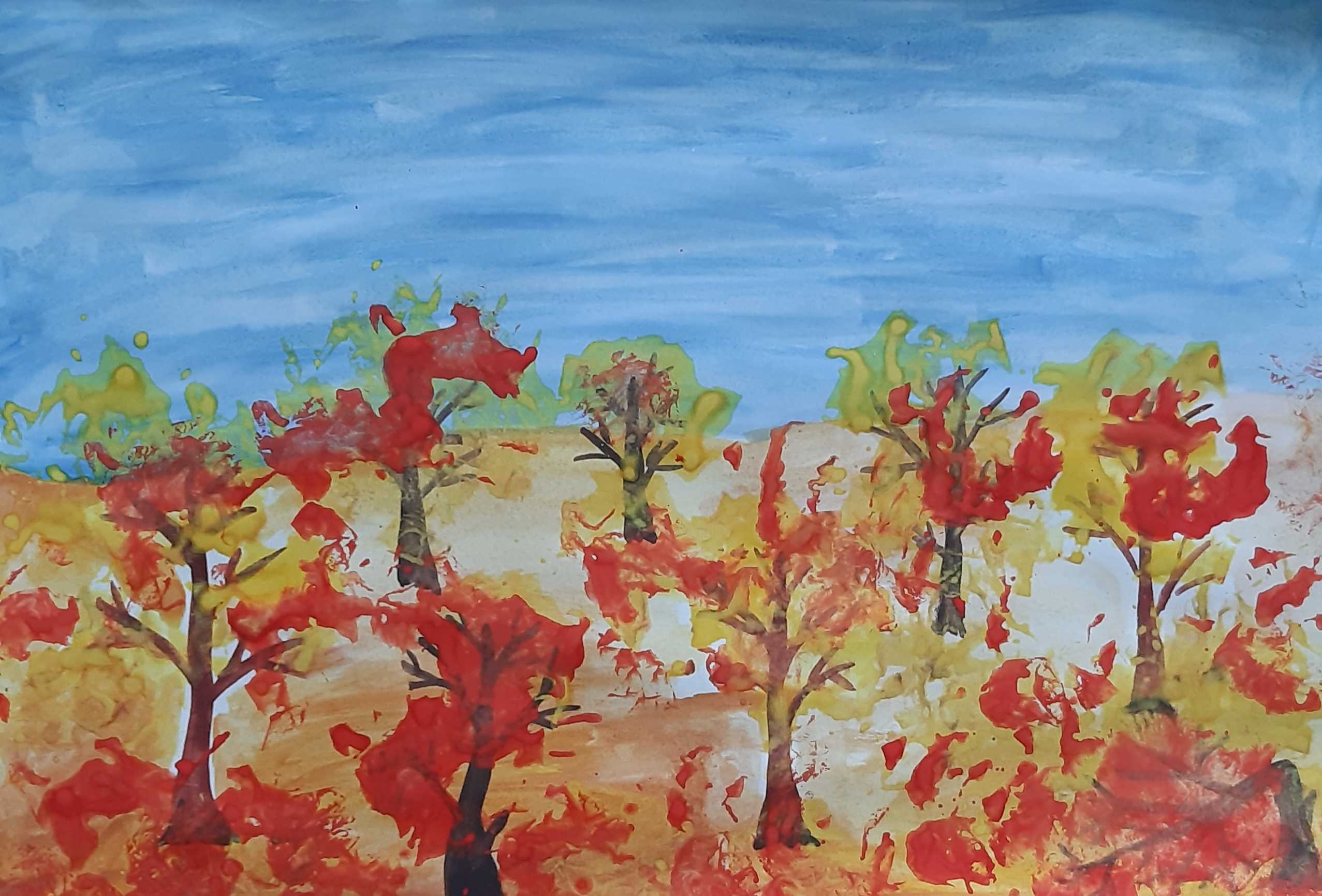 "Отпечатки предметами".
Воздушные шары, конструктор, вилкой, пупырчатой клеёнкой, половинками овощей и фруктов, ребром картона, расчёской, нитками, намотанные на предмет (каталка, спичечный коробок и т. д, пластмассовыми стаканчиками, колёсами от машины, ребром картона, вырезанные фигуры на овощах, дном пластмассовых бутылок.
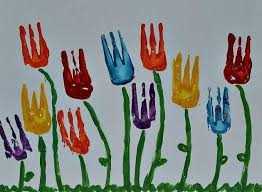 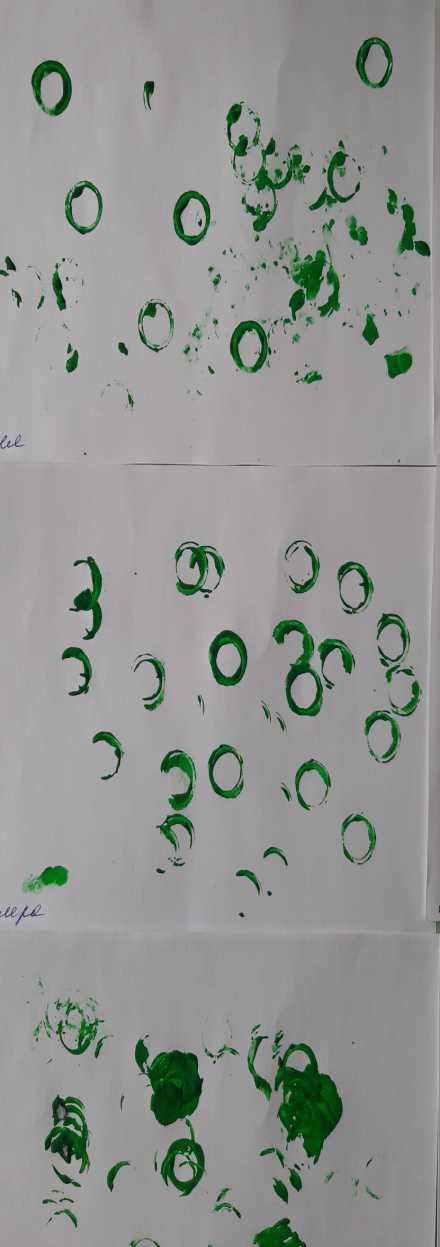 Но на этом мы с малышами не останавливаемся и пробуем новые и интересные техники рисования. Планирую в ближайшее время попробовать технику рисования опилками, манкой и солью. 
И в десять лет, и в семь, и в пять
Все дети любят рисовать.
И каждый смело нарисует
Всё, что его интересует.
Всё вызывает интерес:                                                                                          Далёкий космос, ближний лес,                                                                Цветы, машины, сказки, пляски
Всё нарисуем: были б краски,                                                                         Да лист бумаги на столе,                                                                                     Да мир в семье и на земле.
                                    В. Берестов
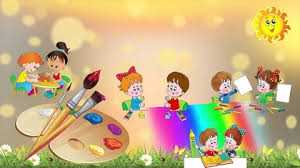 В своей работе я пользуюсь, и буду продолжать пользоваться простым правилом – бездарных детей нет, есть нераскрытые дети. А помочь раскрыть эти таланты должны мы, взрослые
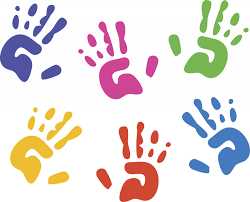 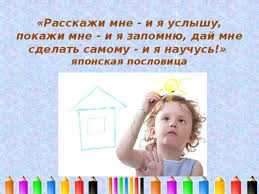 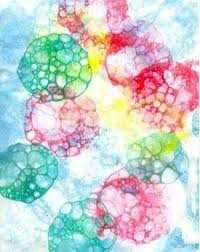 А теперь я приглашаю Вас в «Волшебную мастерскую». 

Перед вами на столах  лежат: бумага, нитки, краски, тарелочка.
   Существует много различных техник нетрадиционного рисования. Я хочу предложить Вам одну, на мой взгляд, необычную и интересную технику это:  ниткография.
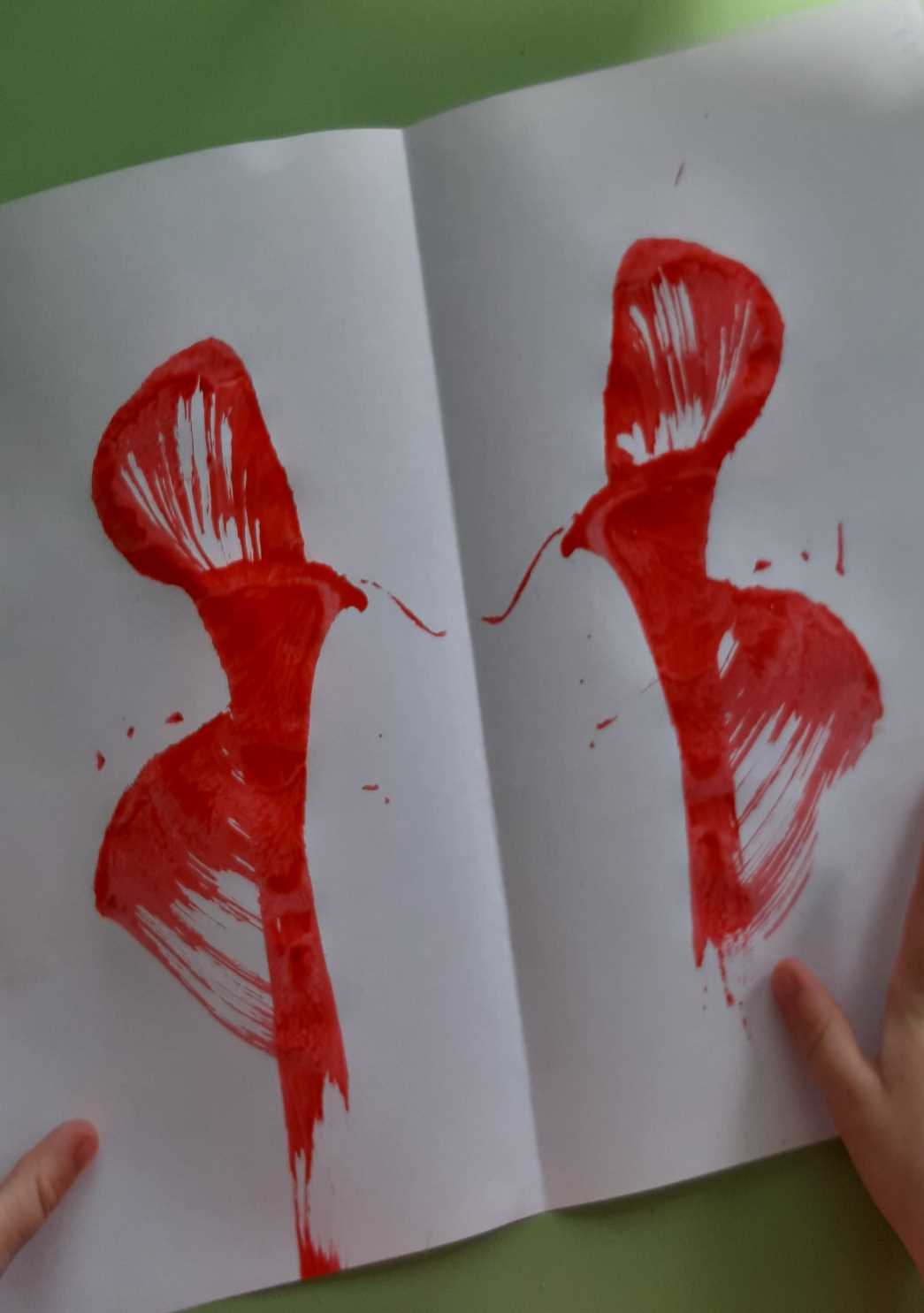 Ниткография

Хочу предложить вам шедевры создавать - Обыкновенной ниткой рисовать.
Вот образ волка, кошки или льва,
А может здесь носатая сова?
Мышата зашуршали из-под нитки:
- А где наши нарядные накидки!
Чудная птица встала на крыло -
Всё завертелось, кубарем пошло…
И мысли вдруг зашевелились,
Чудесной песней на листы полились,
Волшебную нам сказку написали,
Иголочку и нитку прославляли.
А те и рады на бумаге танцевать,
Фантазию лихую нам бы обуять!
Итак, за дело! Технология выполнения "ниткографии" необычайно проста.
  1. Берём белый лист бумаги, формат А-4 и сгибаем пополам – такой вариант приемлем на начальном обучении, а если вы увлечётесь, то можно брать 2 листа, не скрепленных между собой. Набираем краску на нитку с помощью кисти или нить опускаем в тушь, или краску. 
    2. Произвольно укладываем нитку с краской петлями и зигзагами на лист бумаги.
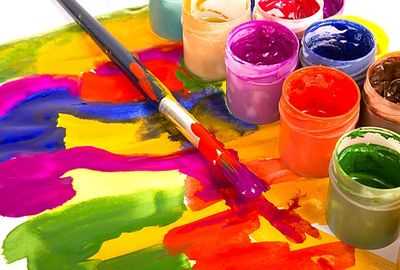 3. После того, как смоченная краской нить уложена, ее накрывают вторым листом. Оба листа плотно прижимают друг к другу рукой, а нить вытягивают за конец. Хорошо использовать толстую шерстяную нить - ворс оставляет на бумаге самые замысловатые силуэты.
4. На одном листе можно укладывать ниткой несколько цветов. Они могут у Вас переплетаться между собой, а могут быть отпечатаны отдельно друг от друга.
5. После получения рисунка можно пофантазировать: "Что же получилось?", "На что похоже?" и т. д.
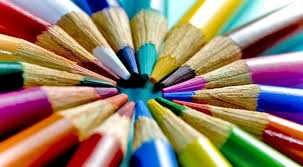 Посмотрите, что у нас получилось. Надеюсь, Вам очень понравилось! Не только сам результат, но и процесс.
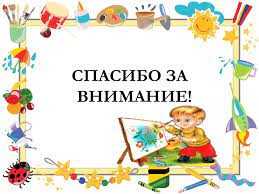